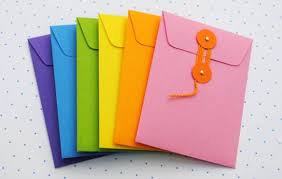 Zvanični i nezvanični tekst
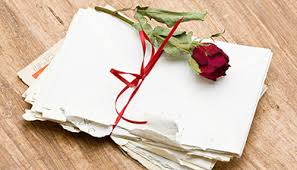 Tekstove dijelimo na zvanične i nezvanične,  zavisno od toga kome su namijenjeni.
Pismo  je pismena komunikacija među odsutnim licima .
Pismo služi za iznošenje misli, želja i osjećanja, kao i za prenošenje obavještenja i poruka.
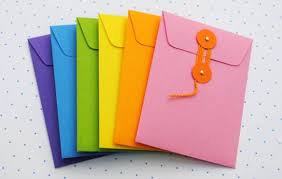 Zvanično pismo
Zvanično ili poslovno pismo je  osnovni vid komunikacije u savremenom poslovanju, čija je svrha da čitaocu pruži određenu informaciju.
Zvanično pismo je obično upućeno predstavniku neke organizacije, ustanove, društva.
Zvanično pismo ima utvrđenu formu.
Izražavanje u zvaničnom pismu mora biti  precizno i sažeto.
Koriste se učtivi i  zvanični izrazi.
Osobi  kojoj pišemo obraćamo se sa Vi.
Pri učtivom obraćanju  iz poštovanja prema jednoj osobi zamjenice vi i vaš  pišu se velikim slovom.

 Poštovana,
Primio sam Vaše pismo.

Gospodine ministre,
Molim Vas da mi odgovorite.

Ukoliko je riječ o službenoj komunikaciji  s nekom ustavnovom ili ako je učtivo obraćanje, usmjereno prema većem broju lica, tada se zamjenice vi i vaš pišu malim slovom.
Poštovana gospodo, čast mi je da razgovram s vama.
Osnovni elementi  zvaničnog pisma:
zaglavlje/ adresant (pošiljalac)
adresat (primalac)
datum i mjesto
predmet
uvodni pozdrav
tekst
završni pozdrav
ime prezime/potpis
prilozi
Koriste se standardni fontovi: Times New Roman ili Arial, ne veći od 12 tačaka.
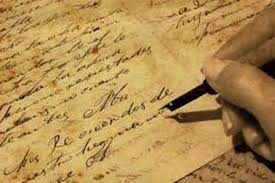 Molba
Enisa Radojević                                                   Podgorica, 22. marta 2015. g.
Donja Gorica b.b.
81000 Podgorica
                                 JU Gimnazija „Slobdan Škerović“ Podgorica 

Predmet: Molba za naknadni upis u prvi razred

Molim Nastavničko vijeće Gimnazije „Slobodan  Škerović“ da mi odobri naknadni upis u prvi razred pošto sam u vrijeme redovnog upisnog roka bila bolesna.

                                                                                                    Podnosilac molbe
                                                                                                        Enisa Radojević 
Prilog
Svjedočanstvo o završenom VI, VII, i VIII razredu
Ljekarsko uvjerenje
Žalba
Novak Milošević                                                  Bijelo Polje, 12. aprila 2016.g.
Trg Slobode 33
Bijelo Polje 
                                     JU Srednja ekonomska škola Bijelo Polje

Predmet: Žalba na odluku Odjeljenjskog vijeća o isključenju iz škole
U vezi sa odlukom Odjeljenjskog vijeća da me isključi iz škole zbog velikog broja izostanaka, ulažem žalbu zbog toga što smatram da se nijesu uzele u obzir sve činjenice. Prije svega, zbog sportske angažovanosti nijesam u mogućnosti da redovno pratim nastavu, moj uspjeh u školi je zadovoljavajući i nikada nijesam bio kažnjavan, što može potvrditi i moj razredni starješina. Nadam se da ćete vašu odluku još jednom razmotriti. 
S poštovanjem, 
                                                                                                           Podnosilac žalbe
                                                                                                             Novak Milošević 
                                                                                                                 Učenik III3
Prilog
Dokumentacija o sportskim aktivnostima
Društvo dobrovoljnih davalaca krvi                                                          Cetinje, 12. juna 2003. g.
Njegoševa 13
Cetinje

Srednja ekonomska skola
Trg Slobode 
Budva      
                                                 Zahvalnica

Gospodine Direktore,
Dozvolite da u ime Društva dobrovoljnih davalaca krvi  zahvalim za pomoć koju su pružili učenici Vaše škole, porodici M. u  njihovoj nesreći. Ti mladi ljudi su primjer plemenitosti i požrtvovanosti.
Vama i Vašim učenicima želimo uspjeh u daljem radu.
                                                                                S poštovanjem, 

                                                                                                                           Predsjednik Društva
                                                                                                                                    Marko Nikolić
Nezvanično pismo
Pismo koje počinjemo nezvaničnim naslovom, kada se obraćamo rodbini, porodici, prijateljima ili poznanicima, naziva se nezvanično pismo.
Nezvanično, neformalno pismo nema  strogih pravila. Osobi kojoj pišemo obraćamo  se sa ti, pišemo uglavnom o  svakodnevnim stvarima.
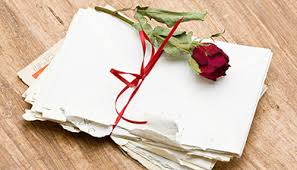 ĆAO, Sanela!

Ne ljuti se što ti nijesam brzo odgovorila na pismo, ali
bila sam zauzeta oko upisa u prvi razred gimnazije.
Bilo je teško, ali sam uspjela. Mogu ti reći da sam
oduševljena Gimnazijom, a čini mi se da ni društvo
neće biti loše. Još samo da učim, uf! ... Jedva čekam
da te vidim! Molim te odgovori što prije i piši o svemu,
detaljno! Evo ti moja nova adresa: Radoš Vujičić (za
Dubravku)
Trg slobode br. 5
81000 Podgorica

P.S. Saša je pitao kad ćeš doći?
Skraćenica  P.S. - postscriptum ( poslije napisanog), znači kraći tekst koji dopunjava sadržinu dovršenog i potpisanog pisma.
OGLAS
Oglas – objavljivanje, davanje na znanje, saopštenje, objava

Oglasi se mogu objavljivati u novinama, na radiju, televiziji, internetu.
Osnovni elementi oglasa su: naslov, tekst i ilustracija.
Naslov je važan jer je on znak za skretanje pažnje, privlačenje pažnje
U tekstu oglasa potrebno je navesti osnovne podatke i važnije informacije (ponuda/potražnja, podaci o proizvodu, poslu, uslovi, podaci onog ko daje oglas, kontakt)
Formalni oglas
Neformalni oglas
Prodajem stan od 50m2, koji se nalazi u samom centru grada, a ima toliko lijep pogled sa prostrane terase, da smo jedva donijeli odluku o njegovoj prodaji.
Ušuškan, a istovremeno luksuzan – ovaj stan je odličan izbor za sve manje porodice, ili za jednu osobu.
Kontakt: 069/***-***
ČESTITKA
Čestitka je oblik izražavanja želja povodom nekog događaja
Čestitke se pišu kada želimo izraziti lijepe želje povodom nekih važnih i lijepih događaja ili važnih datuma;

Čestitke mogu biti: formalne i neformalne
Formalna čestitka
Poštovani direktore,
      Zahvaljujemo se na divnoj saradnji iz prethodne godine i nadamo se novim       	poslovnim uspjesima u predstojećoj.
     Srećna Nova godina Vama i Vašem kolektivu.



													Srdačno,							        Marko Marković
Neformalna čestitka
Mili moj prijatelju,  
 Neka ti je srećna diploma. Čestitam ti na postignutom uspjehu. Jedva čekam da to proslavimo.

Petar
Pozivnica
Kratko pismeno obavještenje kojim nekoga pozivamo na svečanost ili događaj.
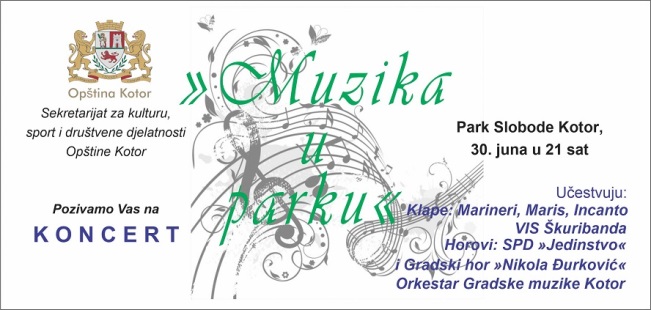 Domaći zadatak
Napisati molbu,  pozivnicu i čestitku.